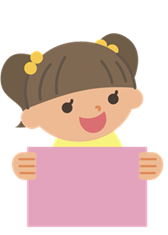 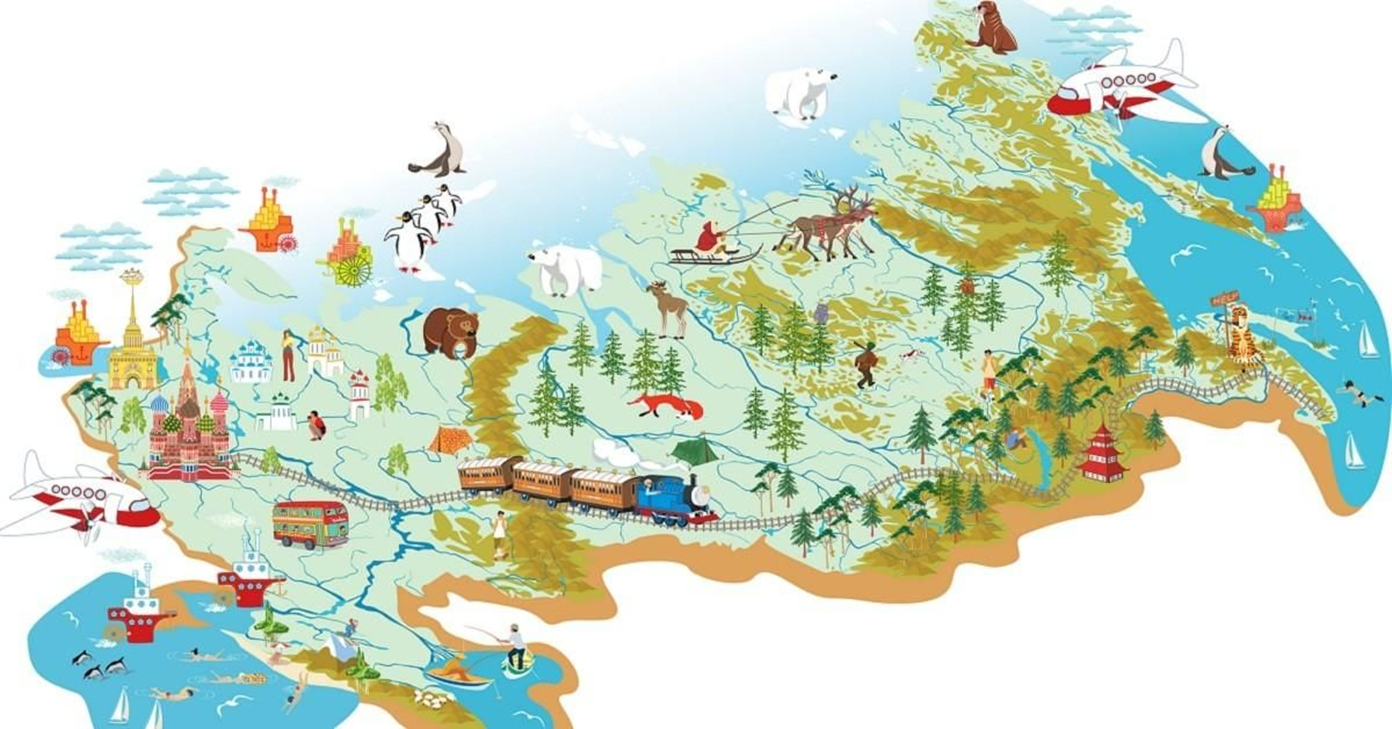 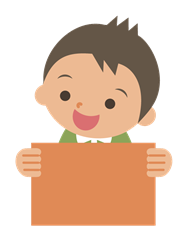 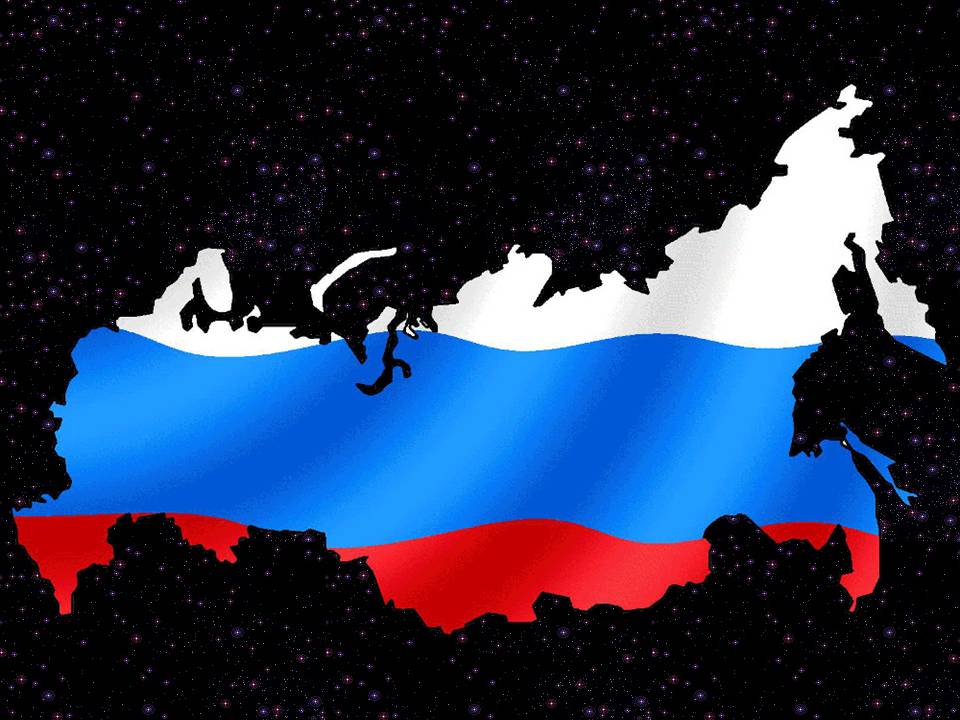 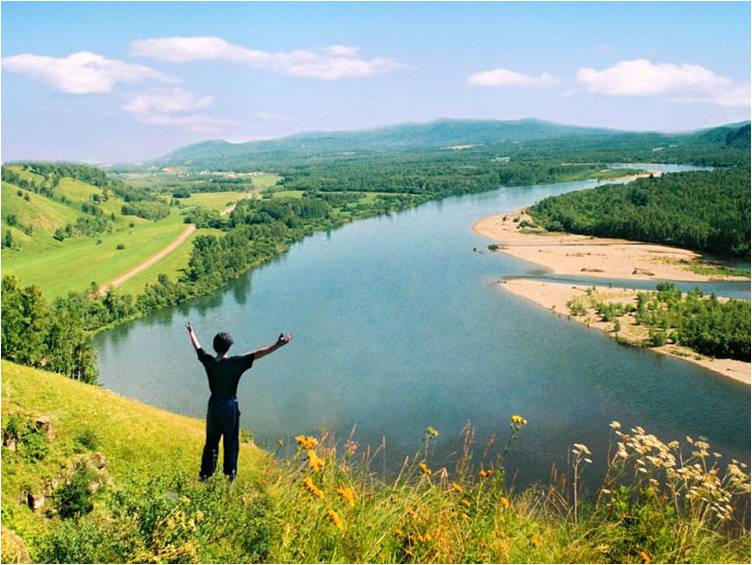 Россия
- наша
Родина
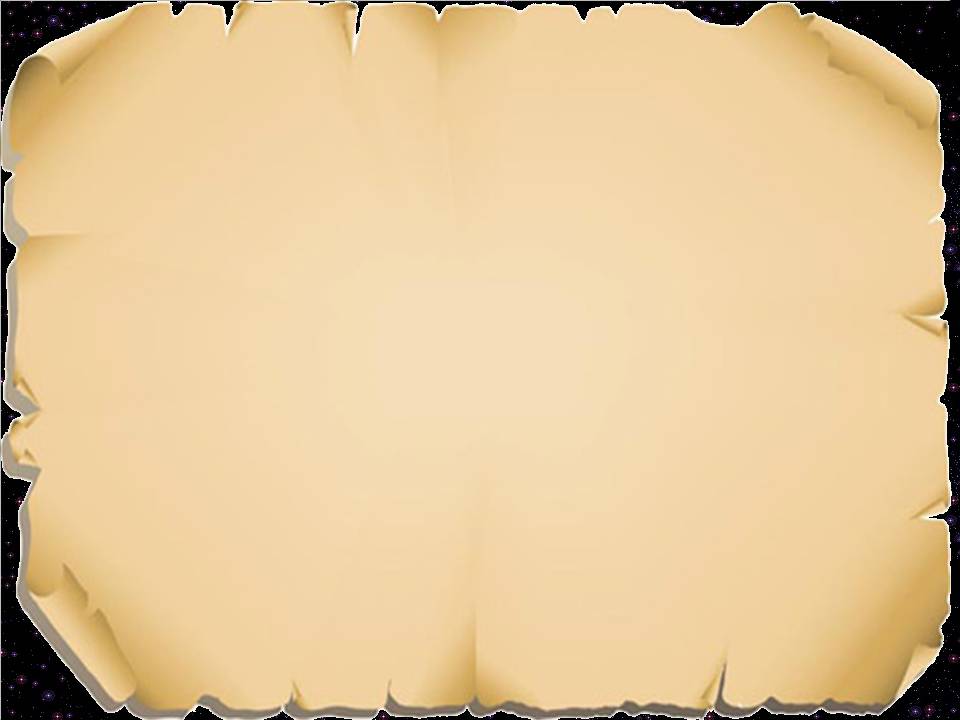 Откуда произошло слово «родина»
Род
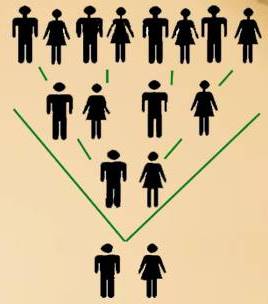 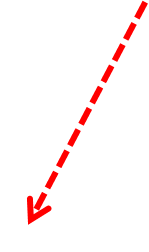 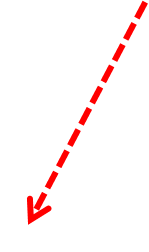 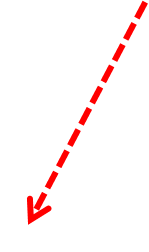 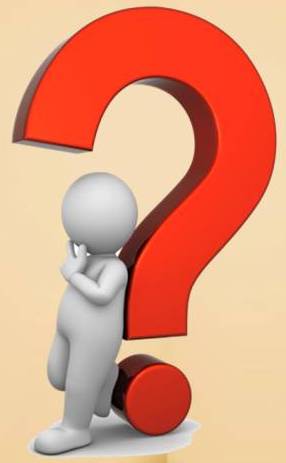 родители
родня
родословная
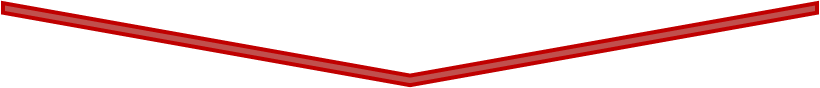 РОДИНА
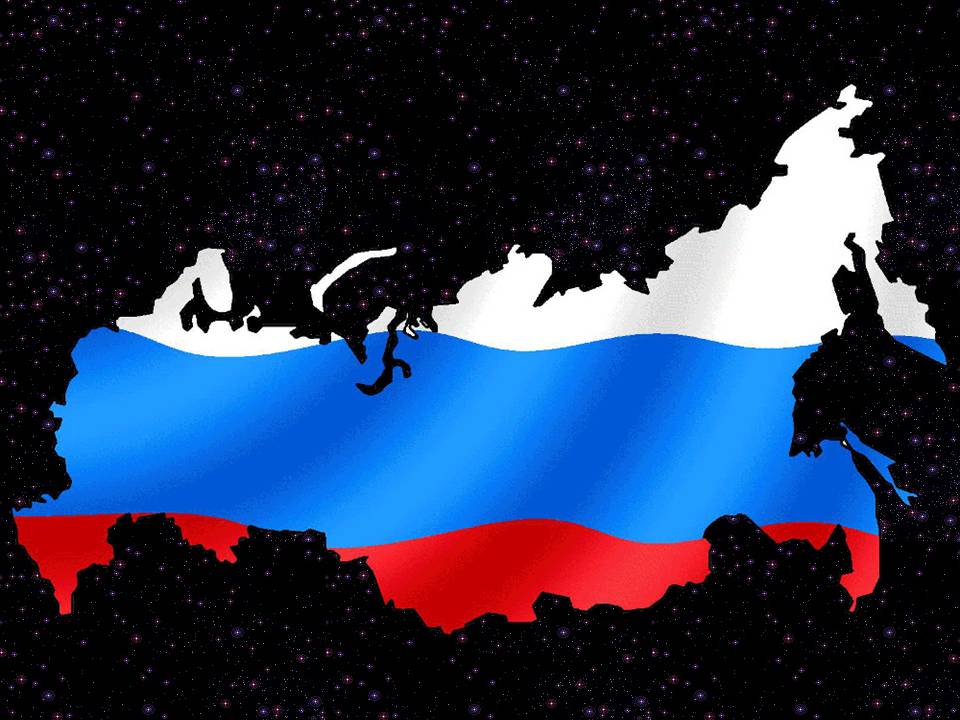 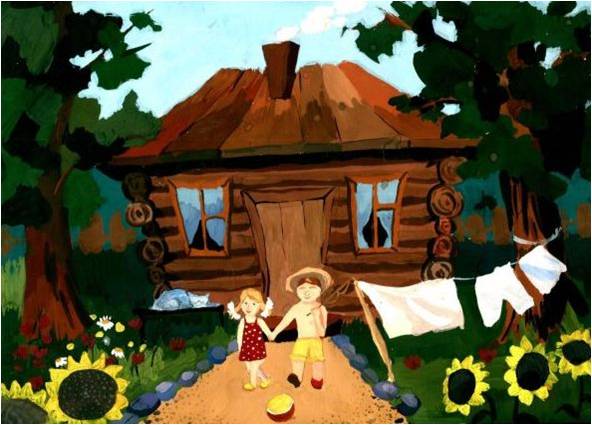 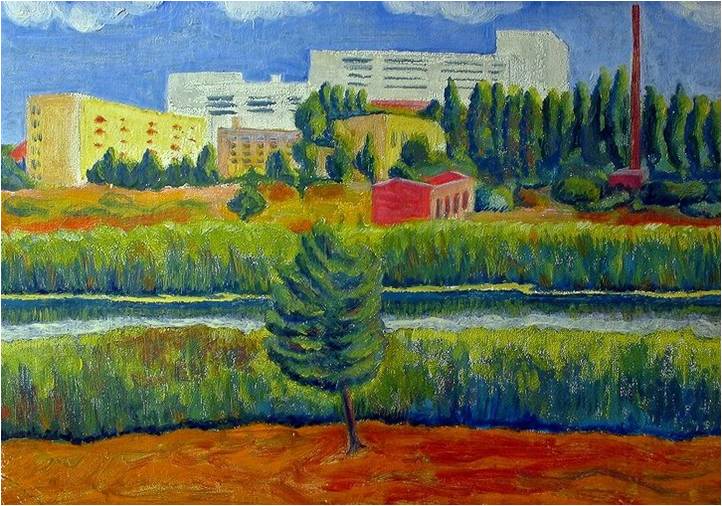 С ЧЕГО НАЧИНАЕТСЯ РОДИНА
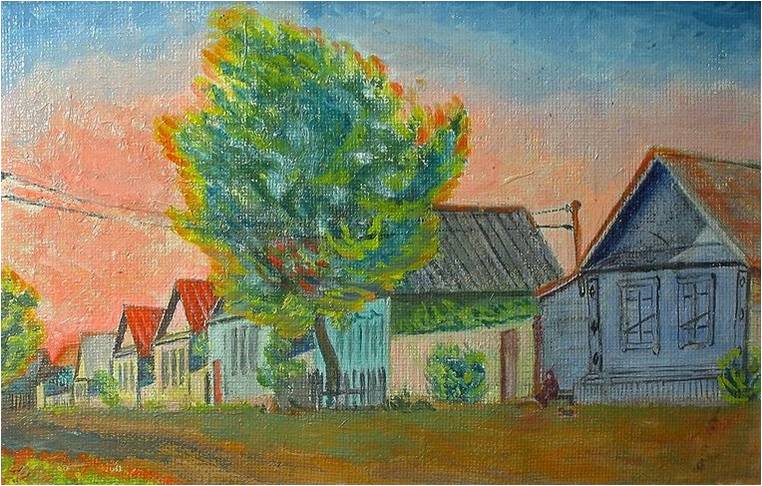 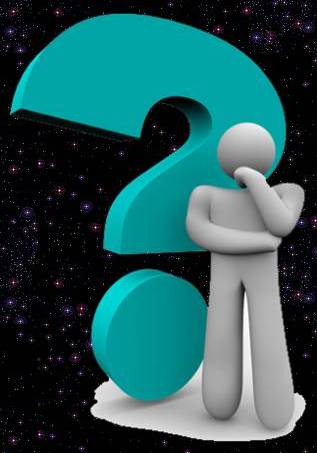 дом
улица
город
страна
[Speaker Notes: Изображения с сайтов: http://i.i.ua/, http://img-2007-01.photosight.ru/, http://www.alliedinformationresource.com, http://foto.mail.ru/]
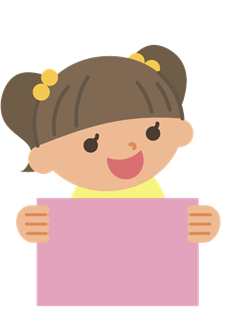 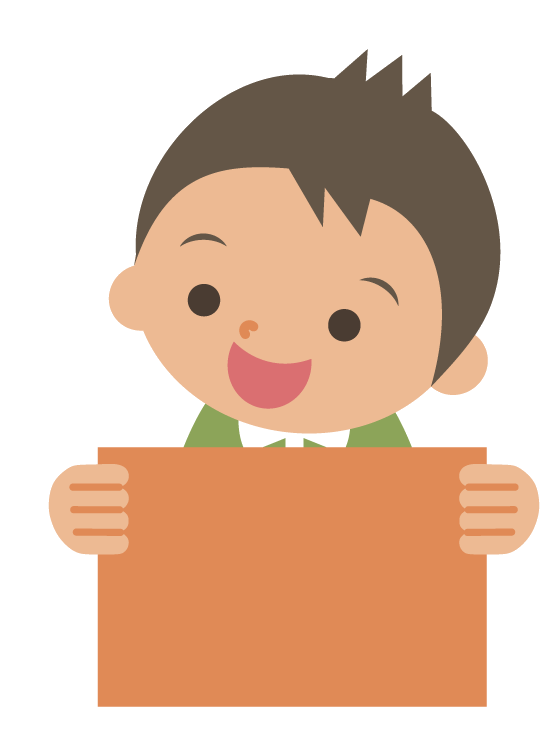 Народы России
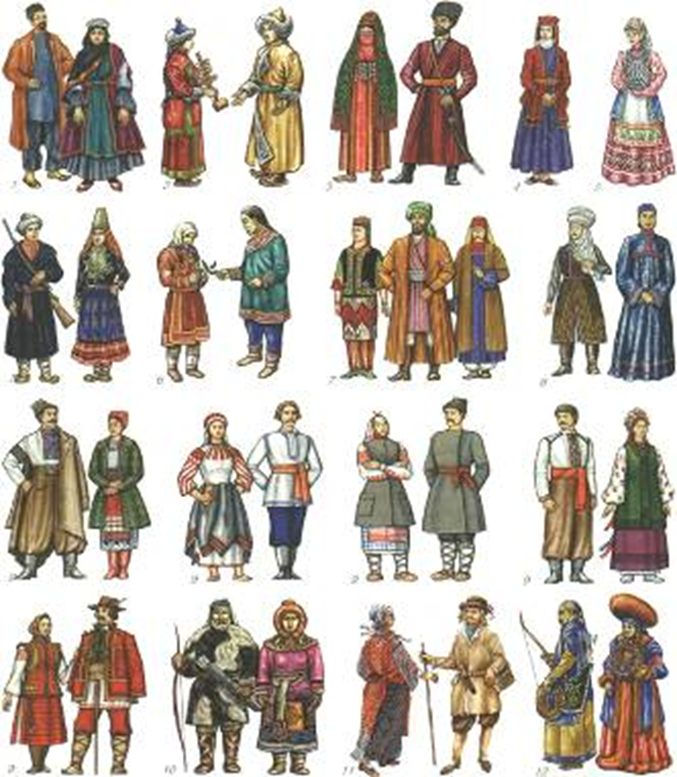 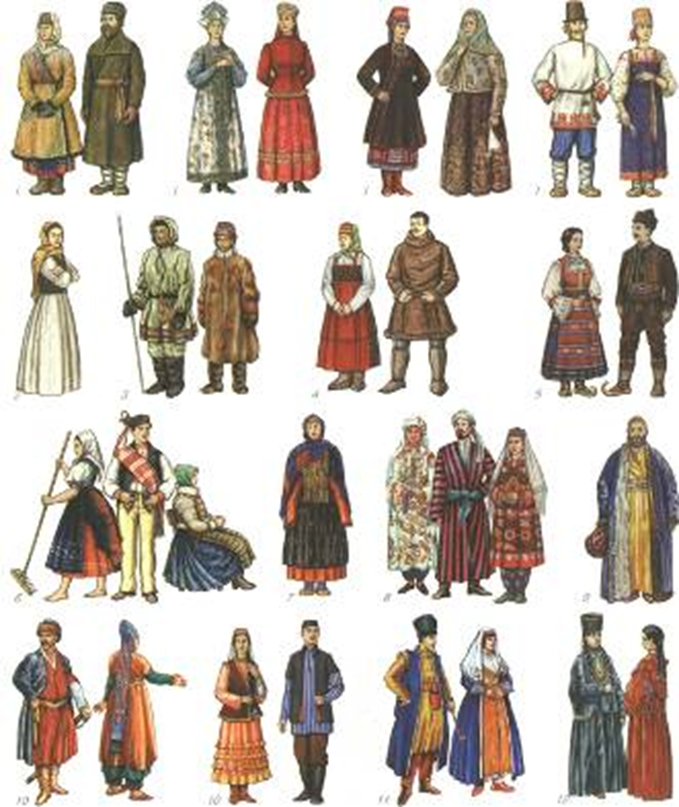 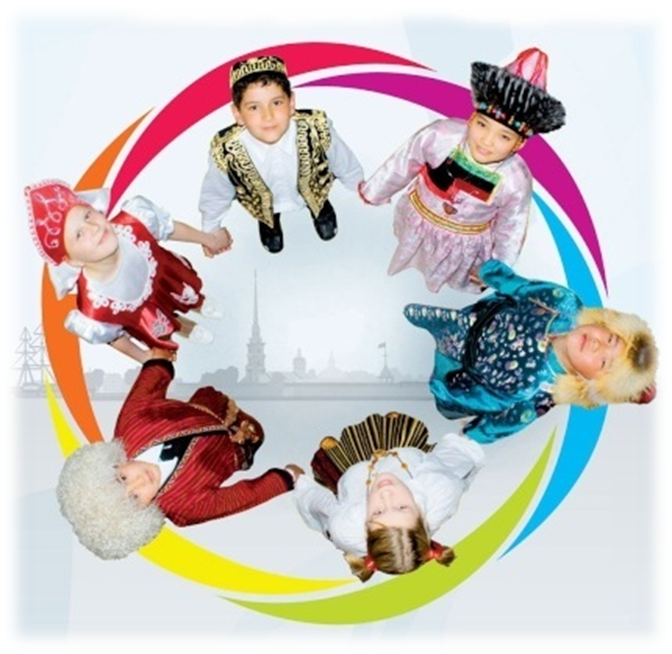 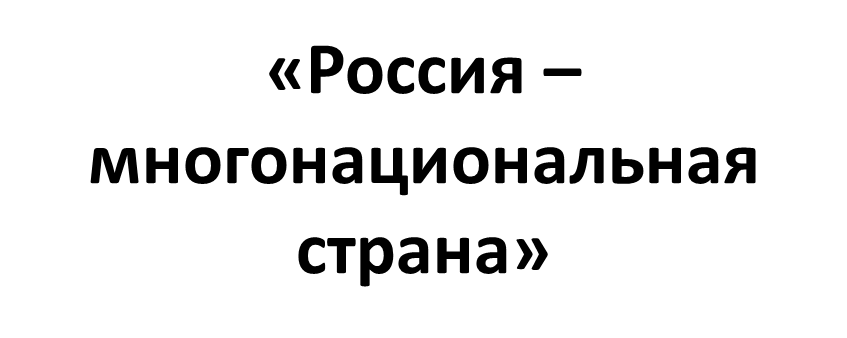 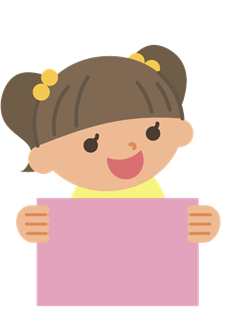 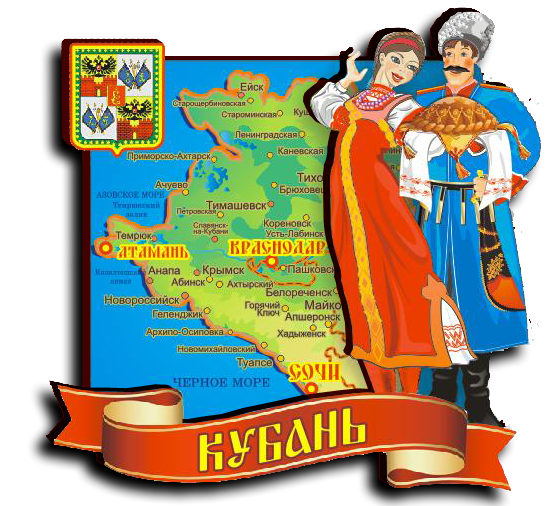 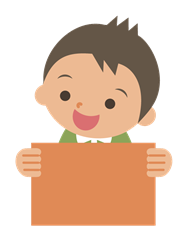 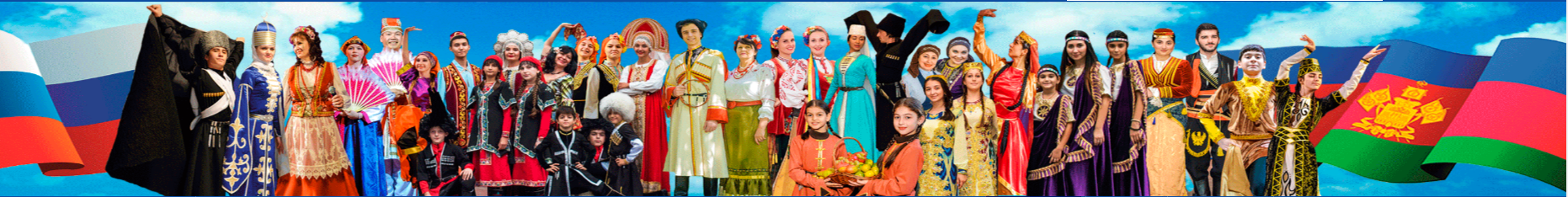 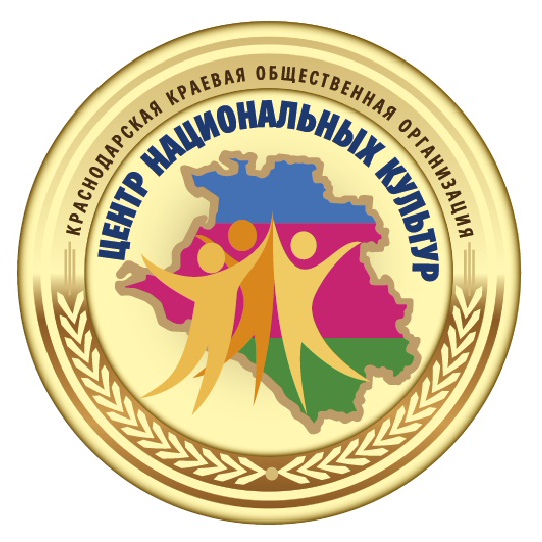 Краснодар, ул.Красноармейская, 53;  
web-сайт: www.kubanetnos.ru
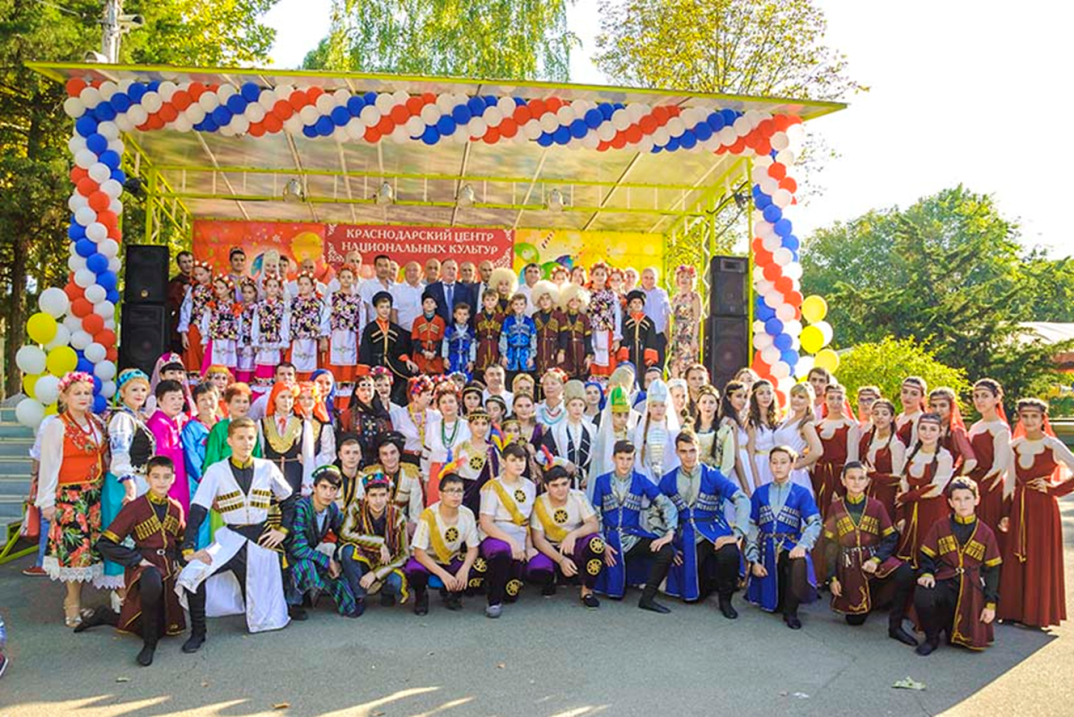 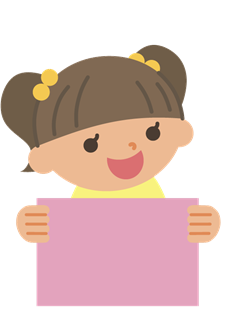 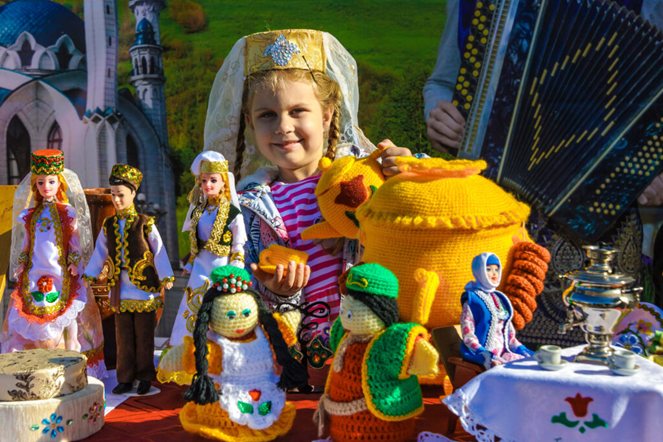 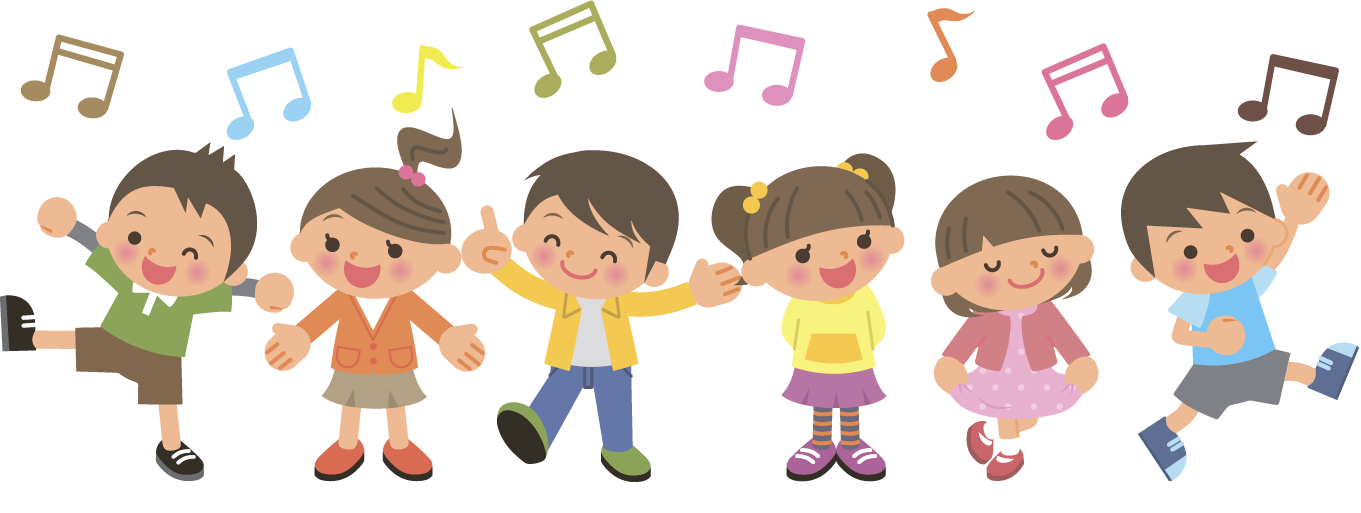 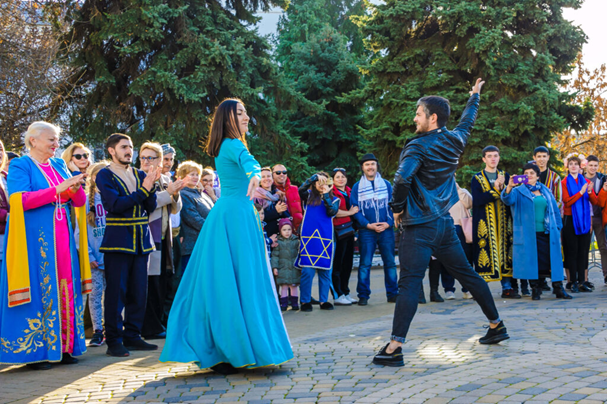 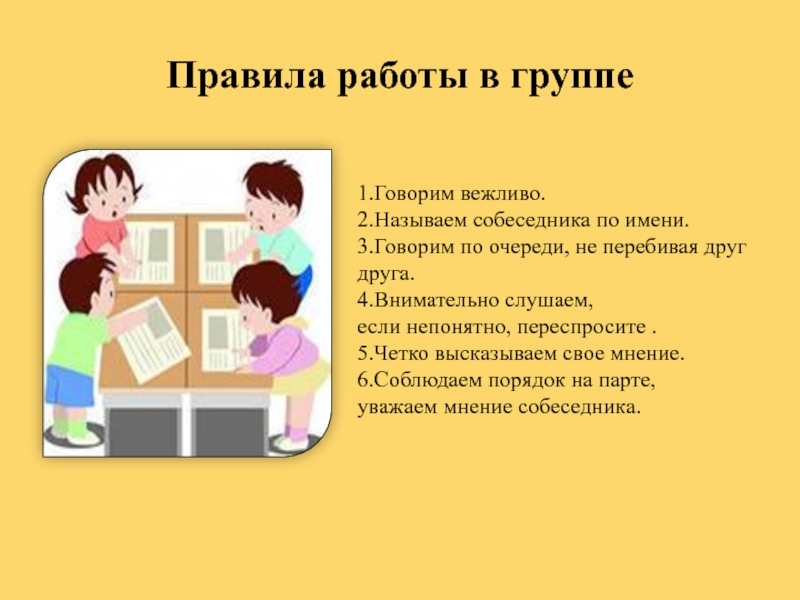 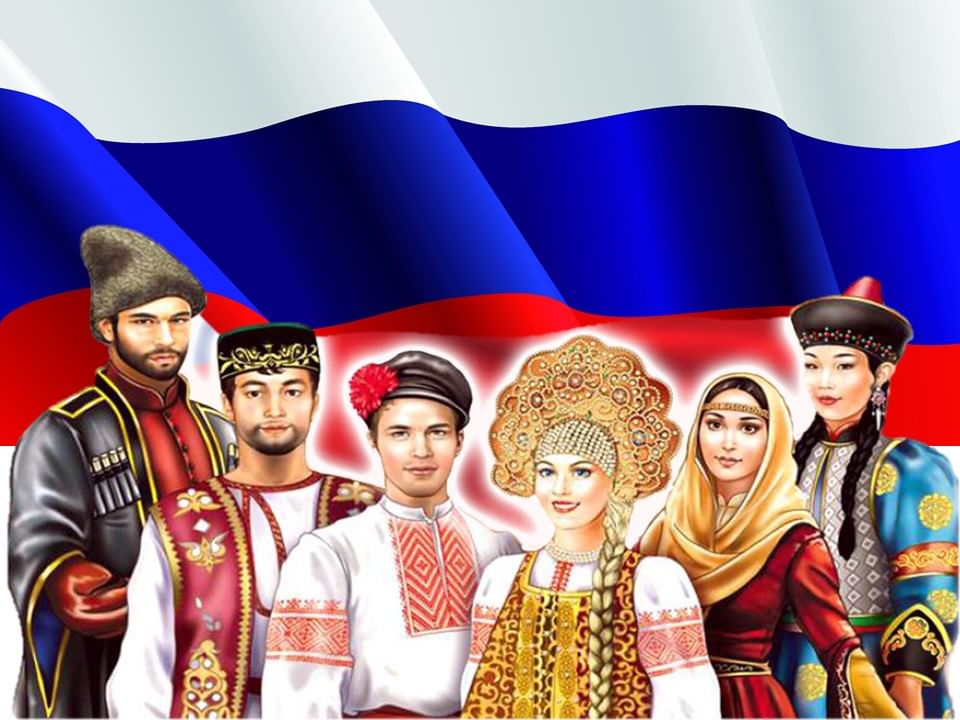 В результате урока...
Я почувствовал(а), что …
Мне захотелось…
Меня удивило, что …
Я приобрел …